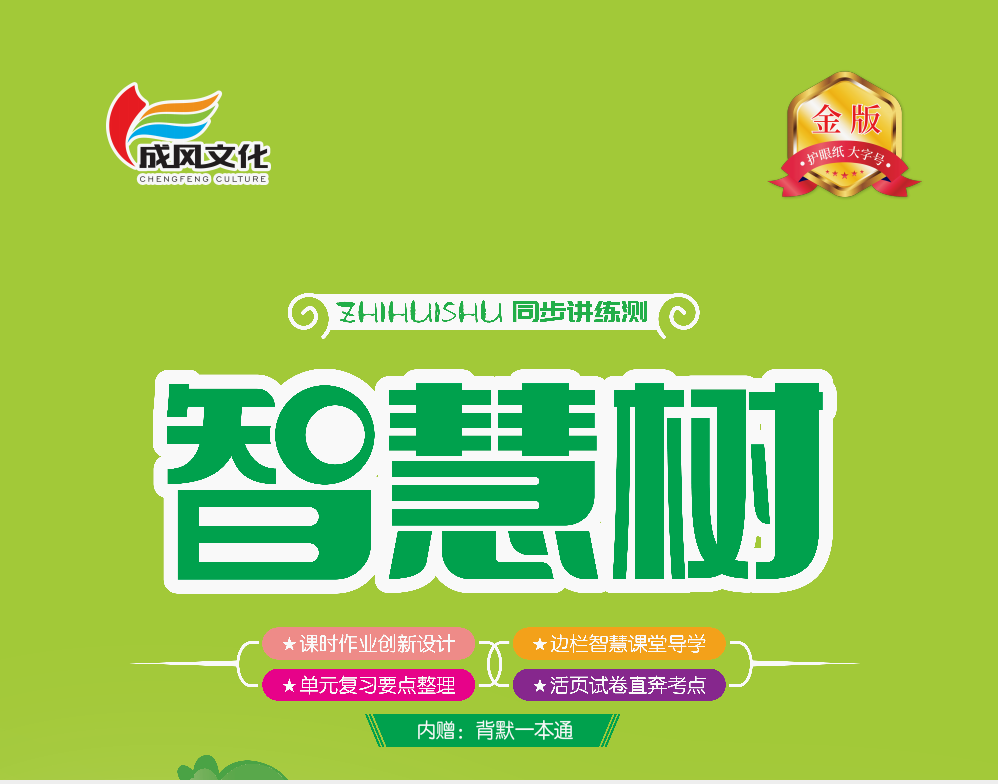 第五单元  识字
我爱阅读(五)
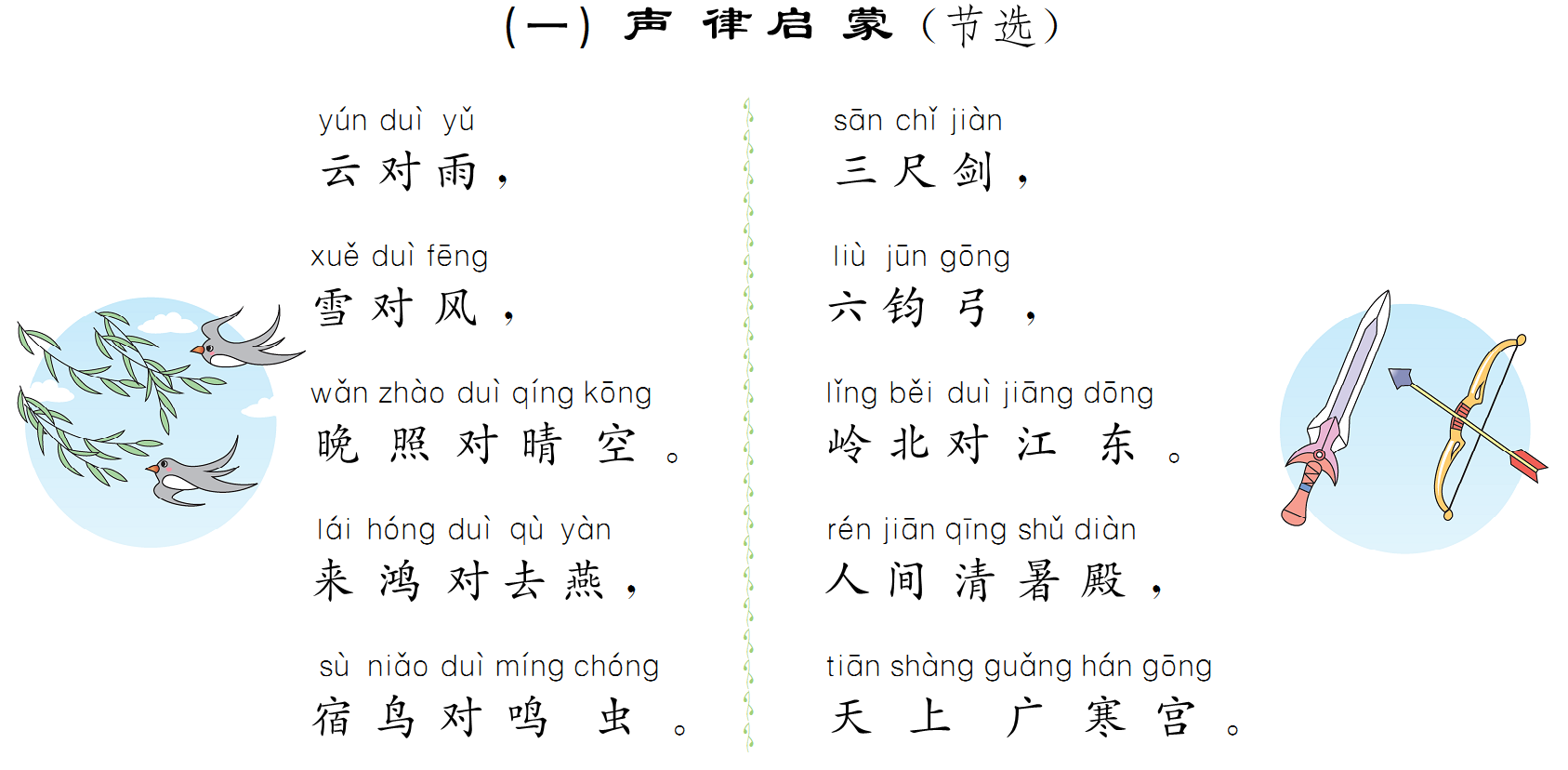 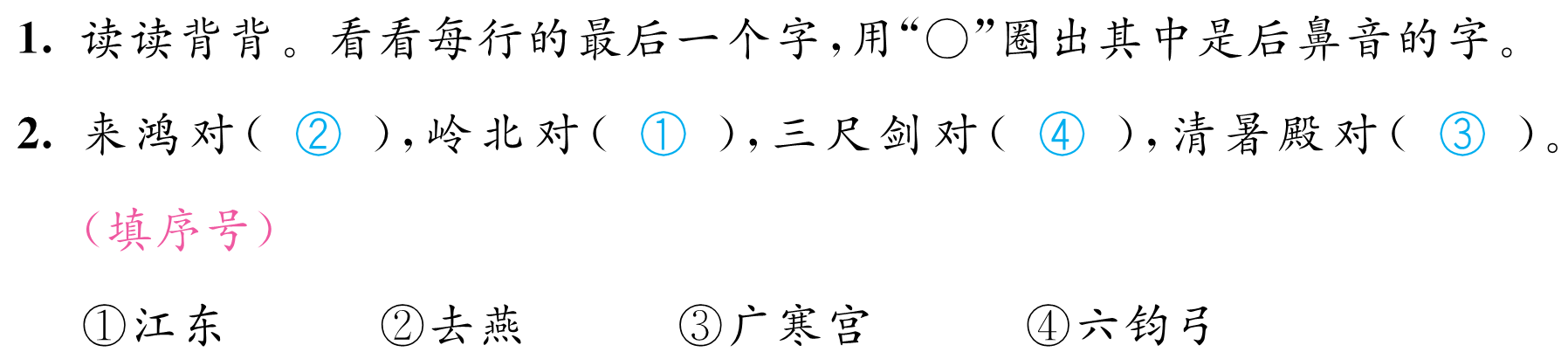 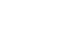 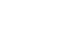 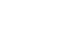 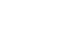 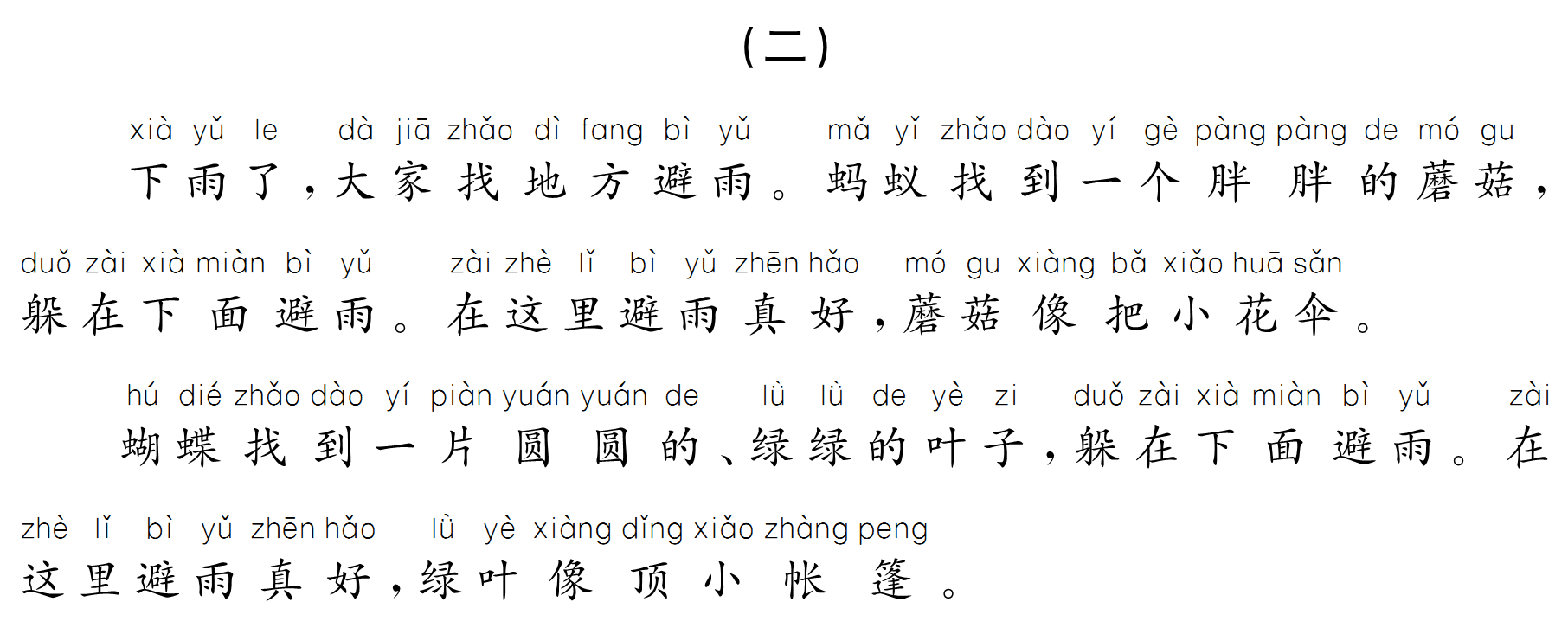 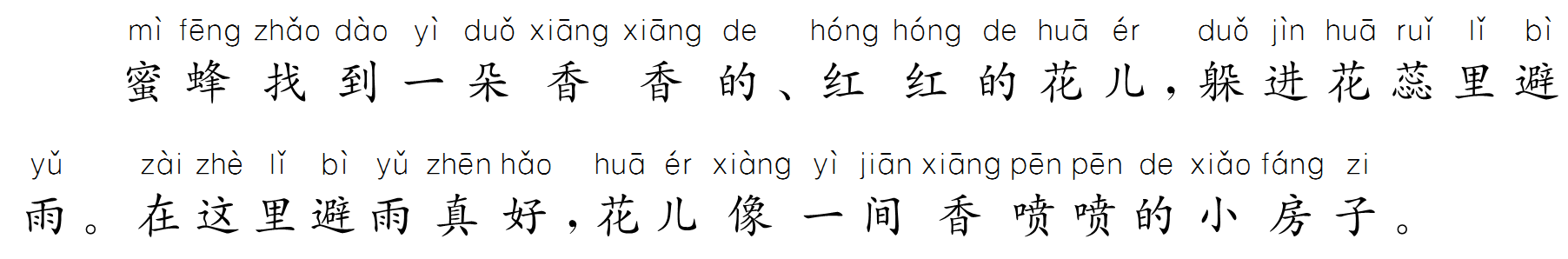 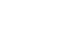 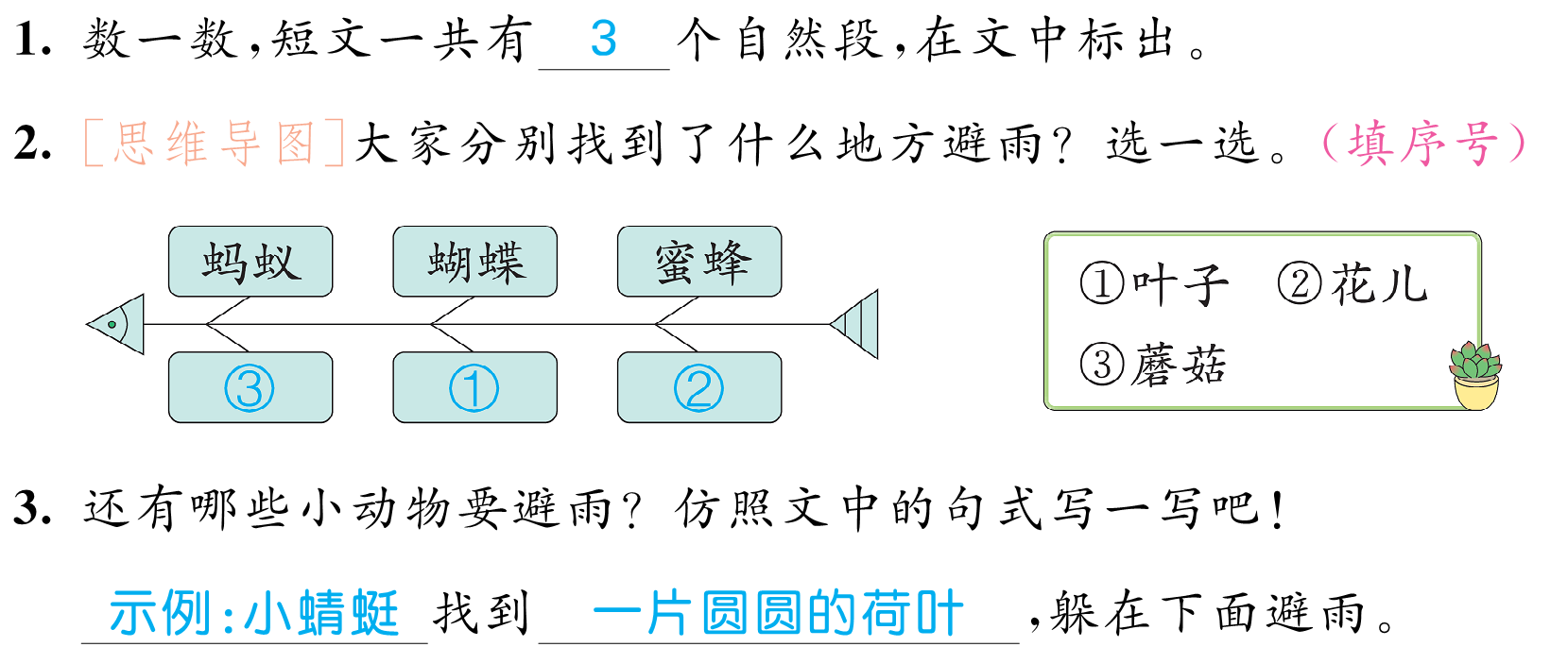 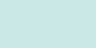 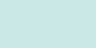 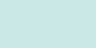 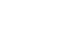 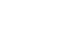 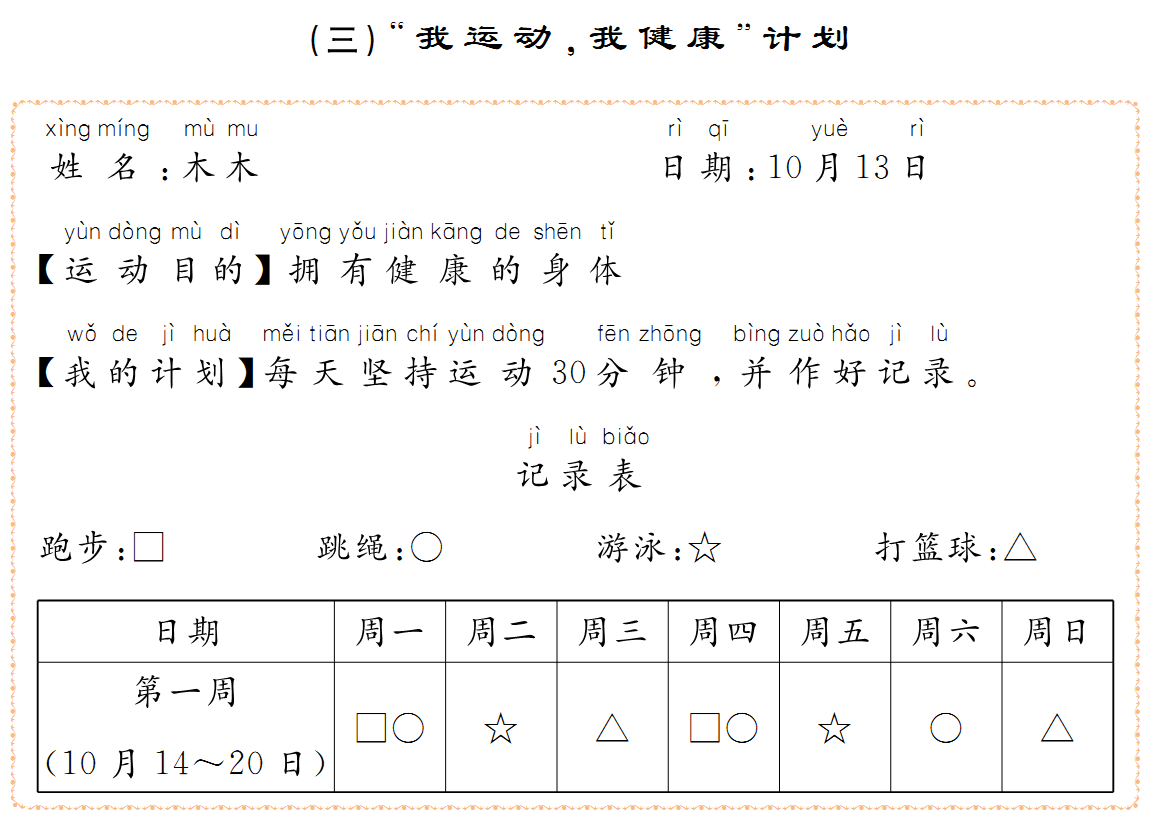 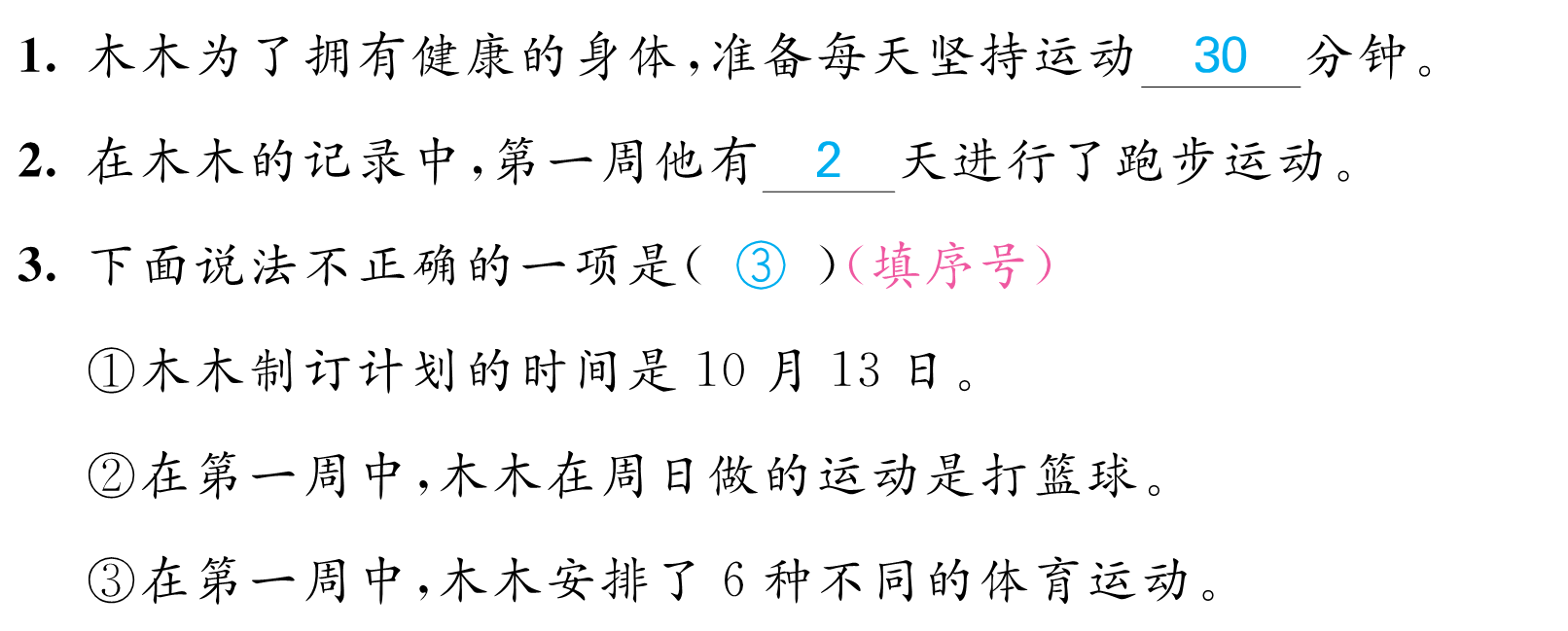 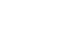 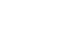 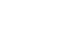 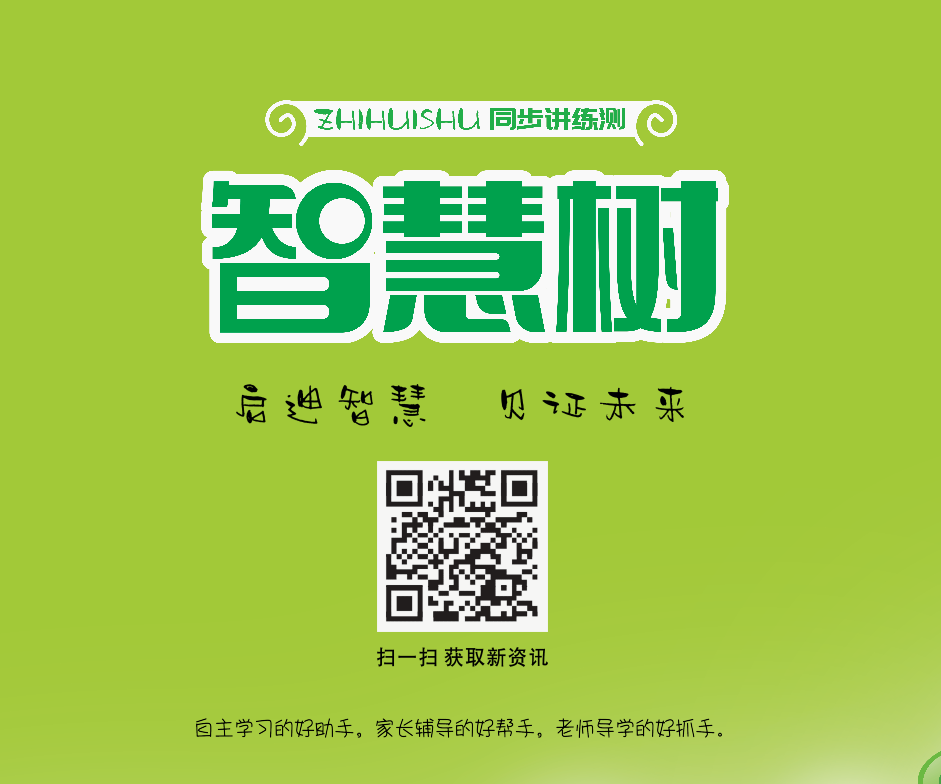 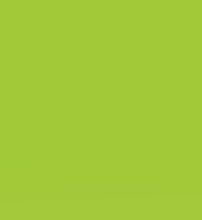